TURN ON SPEAKER NOTES!
Tips for Learning
During Disruption
Compiled by
Dr. Caleb McDaniel and Dr. Jenifer Bratter
Rice University
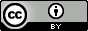 [Speaker Notes: The speaker notes under each slide offer talking points and information about these tips.]
What is the best way to use
unstructured time?
[Speaker Notes: If some of your classes are cancelled and your assignment due dates have been postponed, you may be wondering what to do to keep up---or not fall too far behind.]
Rest and stay healthy.
TIP #1
[Speaker Notes: You can’t learn if you aren’t well. So you shouldn’t think: “now that there aren’t classes, and I have more time to study for my exam, I can and should just work around the clock.” Rest, stay healthy, focus on being well first. Remember to stand up and walk around.

This includes mental wellbeing---use positive self-talk and keep a growth mindset. Set reasonable expectations for yourself in this challenging environment. Moderate news intake. Be aware of how social media and constant news about whatever crisis is causing the disruption can fuel anxiety; it’s okay to log off of those news sites and social media regularly, and also okay to talk about how you’re feeling with those around you.]
Use study strategies that make
the most effective use of open time.
TIP #2
[Speaker Notes: After and assuming you’ve taken care of your primary needs and found a safe place to be, you may find yourself with unstructured time and be unsure of what to do to resume learning. It’s a good time to inventory your study strategies to make sure you’re using the most effective ones, especially if you are getting less direction about what to do from instructors.]
Distributed Practice
Highlighting/underlining
Memorization
Practice testing
Re-Reading
Self-explanation
Summarization
Which of these study strategies would you guess is
most effective?
[Speaker Notes: Dunlosky et al. (2013) is a meta-study of ten different learning techniques. It looks at which of these techniques have been found to be most effective in the widest range of settings. Explain each and then have audience write down their top 3.

They include:

Distributed practice: implementing a schedule of practice that spreads out study activities over time.

Highlighting/underlining: Marking potentially important portions of a text while reading.

Keyword mnemonic: using keywords to memorize terms and verbal materials. Flash cards, e.g.

Practice testing: Self-testing or taking practice tests over to-be-learned material.

Re-reading: Restudying text material again after an initial reading.

Self-explanation: Explaining to yourself how new information is related to known information, or explaining the steps you took during problem-solving.

Summarization: Writing summaries of to-be-learned texts or other materials.]
Distributed Practice
Highlighting/underlining
Memorization
Practice testing
Re-Reading
Self-explanation
Summarization
Which of these study strategies was found to be
most effective?
Dunlosky et al. 2013
[Speaker Notes: Dunlosky et al. (2013) found that all of these strategies can be found effective in some situations, but across studies, the ones that were most generalizably effective (that is, effective despite changes in a variety of variables including learners, materials, contexts, and tasks) were:

DISTRIBUTED PRACTICE

Think of this as the opposite of “cramming at the last minute.” It means it’s more effective to break your studying and practice up into short sessions distributed across time---and studies seem to suggest that the longer you need to remember something, the longer you should space apart the sessions that you are using to study. For example, to retain information for one week, it’s best to space the sessions 12 to 24 hours apart; to retain it for five years, it’s better to space the sessions 6 to 12 months apart. Strategies that “mass” all of the sessions together show poorer results in the end than sessions that are spaced apart. Some studies suggest “interleaved practice” (varying activities across sessions or within sessions) can also be effective. To use this you have to impose some structure on your unstructured time.

PRACTICE TESTING

Getting something wrong (as you may have done when guessing your top three techniques) can help you retain the right answer better. More practicing is better, and the best practice tests are the ones that force you to do free recall, not just recognize the right answer. As you might expect from the “distributed practice” studies, “Several studies have increased the number of tests presented in immediate succession within a session and have found minimal or nonexistent effects, in contrast to the sizable benefits observed when repeated tests are spaced.” More practice tests is better than few, and longer apart is better than all together.

SELF-EXPLANATION

As you might expect from the “free recall” finding above, having to explain to yourself why something is correct or how information fits together significantly aids learning. The practice of relating it to other information makes this different from just summarizing. “The core component of self-explanation involves having students explain some aspect of their processing during learning.” Studies are a little more mixed on this one, but Dunlosky et al. rates it as moderate utility, and it makes a lot of sense when your classes or studying are disrupted to “journal” to yourself what you understand and know at this juncture and keep track of that over time. 

All three of these could also be adapted to group studying. Explain things to a peer and vice versa; test each other; and keep each other accountable to a “distributed practice” schedule.]
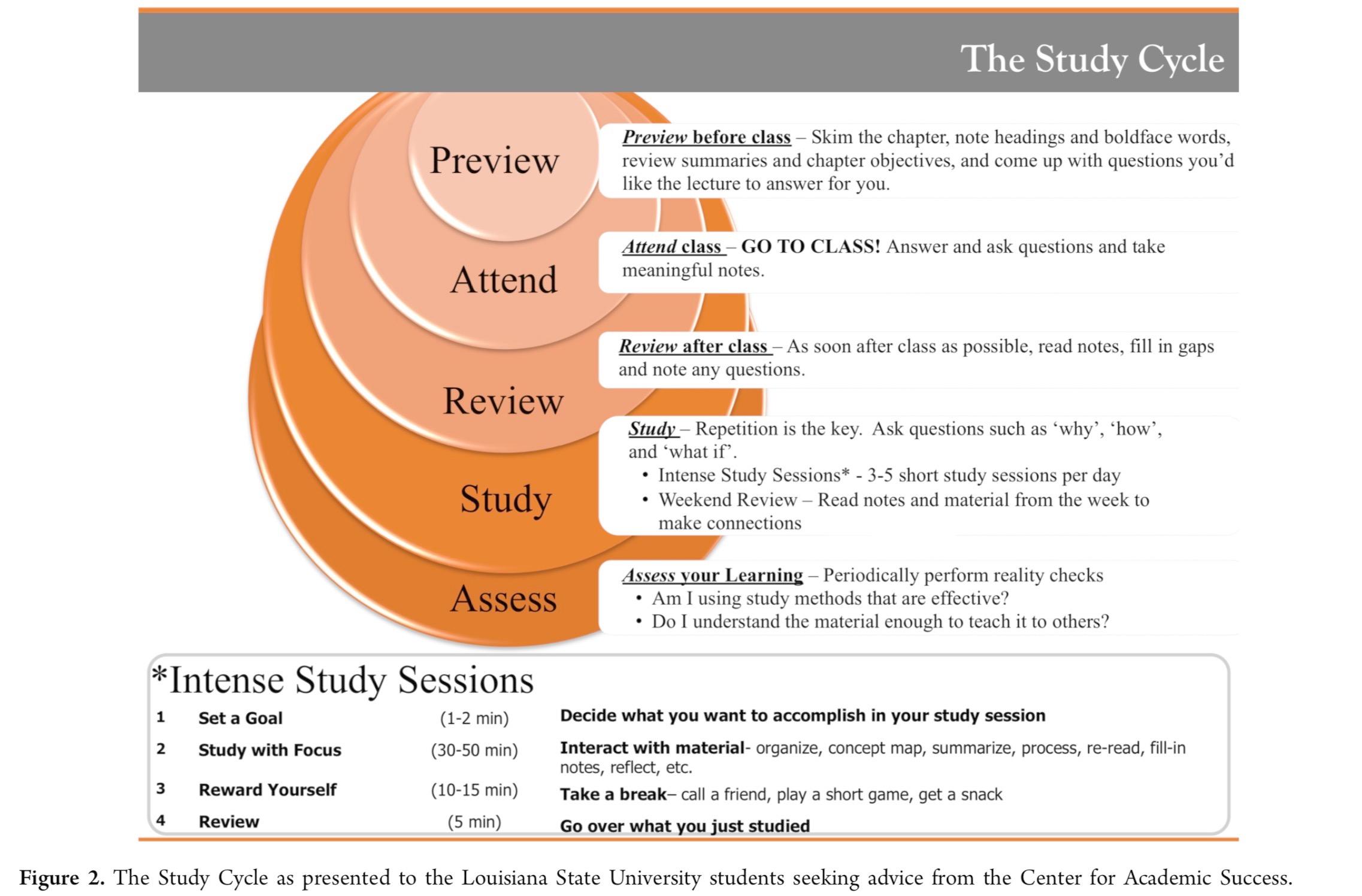 Cook, Kennedy, & McGuire 2013
[Speaker Notes: Cook, Kennedy & McGuire 2013 use this modified diagram of “The Study Cycle” from LSU’s Center for Academic Success to highlight an example of how distributed practice sessions (“Intense Study Sessions”) can be organized.]
What if my class goes remote?
[Speaker Notes: Even if no decision has been made, it’s smart to be prepared. Faculty may be preparing to teach remotely if necessary; conversely, students can prepare to learn remotely, if necessary. Survey your room and think about what you might need to take with you (readings, books, etc.) if you are going to be at a remote location.

Ask audience: how do you anticipate a remote class will be different from an in-person one? Gather responses and discuss.

Check with OIT to see if you have the technological equipment needed and to make any needed updates. If you have difficulty accessing the needed equipment for any reason, let your professor, magisters, or other university officials like the help desk know. 

An online class is just as important as an in-person class, and if anything it may require more discipline on your part to stay on task and be communicative.]
Keep your schedule.
TIP #3
[Speaker Notes: Your professor may choose to provide “asynchronous” lectures and readings, meaning you can watch them and read them at any time. Even if they do, try to keep your same class schedule and use the blocks of time when you would have gone to class to spend time online on that class. This goes along with the advice about “distributed practice.”

Many online class readiness assessment tools stress the ability to keep a schedule as a key for online learning success. 

Don’t treat a “take-home class” like a “take-home exam,” something you can do anytime. Pick a regular time to “go to” class and stick with it. Just as you would if you were in person, minimize distraction by turning on “Do Not Disturb”, refraining from surfing and multi-tasking, etc. Pick a particular space, if possible, that will be your “remote classroom,” and remove distractions from the space.

Get a group of peers in your class to keep the schedule with you, which can hold you accountable and also give you opportunities to talk with peers synchronously about the material, even if it’s made available asynchronously.]
Keep taking notes.
TIP #4
[Speaker Notes: Just because you can rewatch a video or look at slides online doesn’t mean you shouldn’t take notes. Otherwise, you’ll just be re-reading or rewatching a lot, which isn’t a very effective learning technique. 

Many guides about online learning recommend you take handwritten notes to vary the media you are using. You can pause videos and note timestamps in your notes to return to spots later.

Use the “study cycle” mentioned earlier and use notes before and after class to fill in gaps and recap what you learned. This goes along with the technique of “self-explanation.”]
TIP #5
Check email and notifications regularly.
[Speaker Notes: Checking your email is important even under normal circumstances, but it’s doubly important if your professor moves online. Check Canvas (Account > Notifications) or other learning management system to make sure announcements in the course will reach your email inbox. 

Log in regularly, not once or twice a week.]
Increase communication 
with your professors.
TIP #6
[Speaker Notes: Speak up! And communicate even more than you ordinarily would.

Your professor may have fewer “clues” about whether you understand if you aren’t meeting in person. It’s vital for you to contact your professor if something doesn’t make sense, or even if something does make sense and you want to make sure you understand. Contacting your professor to discuss course material can even do double duty as “self-explanation.”

If you aren’t sure how best to participate or communicate with your professor, contact for clarification on that too! Especially if your class is switching modes midway through the semester, it would be understandable to be confused. Don’t be afraid to ask for help! Take advantage of any online or in-person office hours offered. 

If disruption causes workload bottlenecks (i.e., you suddenly have 4 tests on one day), bring that up with your professor, too. It’s okay to alert them to how the disruptions are affecting you and ask if accommodations can be made.]
Stay connected with students.
TIP #7
[Speaker Notes: Find ways to keep in touch with other students in the class, either within the remote classroom environment or outside of it. Your peers can help you learn material and by forming small accountability or study groups, you can work with each other to implement the advice in this presentation.]
Be flexible and considerate.
[Speaker Notes: Disruption is tough on everyone; be considerate of your fellow learners and your teachers as they deal with an evolving situation, and be prepared to be flexible.

Keep in mind your professors and peers may be getting LOTS of emails, so identify yourself, use email etiquette, etc. They may also have challenging personal circumstances due to the disruption, so remember that kindness can go a long way.]
Bibliography
John Dunlosky , Katherine A. Rawson, Elizabeth J. Marsh, Mitchell J. Nathan, and Daniel T. Willingham, “Improving Students’ Learning With Effective Learning Techniques: Promising Directions From Cognitive and Educational Psychology,” Psychological Science in the Public Interest 14, no. 1 (2013), 4–58, link
Elzbieta Cook, Eugene Kennedy, and Saundra Y. McGuire, “Effect of Teaching Metacognitive Learning Strategies on Performance in General Chemistry Courses,” Journal of Chemical Education 90 (2013), 961-967.
“8 Strategies for Getting the Most Out of an Online Class,” Northeastern University
“5 Tips for Online Student Learning Success,” Ohio State University
At Rice: Online Education Tips for Success
Acknowledgements
Robin Paige (@Robin_Paige_1), Cassie Clark (@cassiel_clark), Jessica Parr (@ProvAtlantic), Seth Tyger
Questions? Suggestions?
Contact: @wcaleb or wcaleb@rice.edu
[Speaker Notes: Please send any questions or suggested edits.]